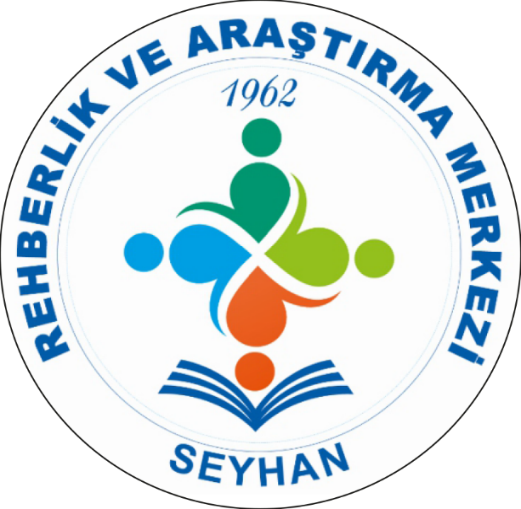 GÖRSEL ALGISAL BECERİLER NELERDİR? ÇOCUK VE ERGENLERDE GÖRSEL ALGI İLE İLGİLİ YAPILBİLECEK ÇALIŞMALAR
SEYHAN RAM
2021
GÖRSEL ALGISAL BECERİLER NELERDİR?
Görme, görüntüleri tanımlamamızı, ’’bize doğru gelen” şeyi sezmemizi ve tepki vermek için hazırlanmamızı sağlayan karmaşık bir duyu sistemidir. Bu duyumuzu kullanarak hem kendimizi koruyabilir hem de hareketlerimizi yönlendirebiliriz. Böylelikle çevremize anlamlı tepkiler verebilir, sosyalleşebilir ve öğrenebiliriz.
Görsel algı, beynin, görülenleri yorumlama, analiz etme ve anlama yeteneğidir. Görsel Algı, gözde başlayan görmenin alt basamaklarını kullanan çok sayıda beyin yapısının aktif olduğu karmaşık bir süreçtir.
GÖRSEL ALGISAL BECERİLER NELERDİR?
Görsel algı neden önemlidir?
Görsel algı becerileri, okuma, yazma, bulmacaları tamamlama, kesme, çizim yapma, matematik problemlerini tamamlama, giyinme, karışık bir çekmecede çoraplarınızı bulma gibi birçok günlük beceri için önemlidir. Bu günlük işleri bağımsız olarak yerine getirmede zorlanan bir çocuğun öz güveni zarar görebilir, akademik performansında ve oyun becerilerinde düşüşler   görülebilir.
GÖRSEL ALGISAL BECERİLER NELERDİR?
Görsel Algı Becerisinin Çeşitleri
  1-Görsel ayrım
      Bir nesnenin veya şeklin, renge, forma, desene, boyuta veya konuma göre sınıflandırılmasıdır. Günlük yaşamda okuma ve yazma aktiviteleri için, görsel ayrım, harfleri veya kelimelerin farklarını görmek için oldukça önemlidir. Bu alandaki zorluklar “b” nin “d” gibi görünmesine yol açar.
  2-Görsel hafıza
     Nesneleri, şekilleri, sembolleri, hareketleri veya bir hareketler dizisini hatırlama yeteneğidir. Okuduğunu anlama becerisi için görsel hafıza önemlidir. Çocuk ne okuduğunu ve bir sayfadan diğerine geçtiğinde daha önce okuduğu bir kelimeyi tanıdığını hatırlamalıdır. Bu beceri ile ilgili zorluklar okulda tahtadan veya kitaptan kopyalamayı çok daha zor hale getirebilir.
GÖRSEL ALGISAL BECERİLER NELERDİR?
3- Uzayda konumlandırma
    Harflerle, nesnelerle veya şekillerle ilgili olarak, yön dil kavramlarını anlama ve konum ilişkisini kurabilmekle ilgilidir.
  4-Şekil zemin ilişkisi 
    Çok fazla görsel bilgi içeren karmaşık bir arka planda nesneyi veya şekli bulabilme yeteneğidir. Örneğin, bir çocuktan mavi boyayı kalem kutusunda bulmasını istemek.  Mavi boya kalemini aramak için diğer tüm boya kalemlerini filtreleyebilmesi gerekmektedir.
   5-Şekil sabitliği
   Bir formun veya şeklin, döndürülmüş, küçültülmüş / büyütülmüş veya yakından veya çok yakından bakılmış olsa bile aynı olduğunu bilme yeteneğidir.
GÖRSEL ALGISAL BECERİLER NELERDİR?
6- Görsel tamamlama 
    Resmin veya nesnenin bir kısmı mevcut olmadığında bile tamamını tanıma yeteneğidir. Görsel tamamlama, gördüklerimizi hızlı bir şekilde okumak ve anlamak için önemlidir. Bu beceriyle ilgili zorluk yaşayan çocuğun bir kelimeyi veya cümleyi dikkatlice incelemesi gerektiği anlamına gelir.
    7- Görsel sıralı bellek 
    Bir nesne veya form dizisini doğru sırayla hatırlayabilme yeteneğidir. Bazı çocuklar bir kelimedeki harfleri biliyor olabilir ama sıralarını doğru şekilde hatırlayamıyor olabilirler.
GÖRSEL ALGISAL BECERİLER NELERDİR?
8- Görsel motor entegrasyonu

     Görsel bilgileri anlama ve sonra yazma gibi bir motor beceriyi uygun şekilde yapabilme yeteneğidir. Günlük yaşamda çocuğun tahtadaki yazıyı defterine zamanında aktarabilmesi tamamlayabilmesi içim önemlidir. Görsel motor entegrasyonunda zorluk yaşandığında el yazısının kötü anlaşılır olmaması gibi durumlar oluşabilir.
GÖRSEL ALGISAL BECERİLER NELERDİR?
Bir çocuk görsel algı konusunda zorluk yaşadığında başka hangi problemler ortaya çıkabilir?
Akademik performans: Akademik görevlerini tamamlamada zorlanırlar.
Dikkat ve yoğunlaşma: Dikkat dağıtıcı olmayan faaliyetler yaparken bile fazla çaba gösterirler ve bu çabayı korumakta zorlanırlar.
Kendini düzenleme: Bir göreve veya duruma uygun sosyal, duygu, davranış, dikkat düzeyini elde etme, sürdürme ve değiştirmede zorlanırlar.
GÖRSEL ALGISAL BECERİLER NELERDİR?
Davranış: Görsel algı becerileri gerektiren etkinliklere katılmaktan kaçınabilir veya reddedebilirler.
Kaçınma: Kendileri yapmaktansa, başkalarının kendileri için görevlerini yerine getirmelerini tercih edebilirler 
Organizasyon: Eşyalarını takip etmekte ve organize etmekte zorlanabilirler.
Görsel Algıda Rol Oynayan Özellikler
Bu bilişsel işlevin karmaşıklığı hakkından bir fikir sahibi olmak için, bir futbol topuna bakarken beyninizi düşünmeye çalışın. Hangi etkenlerin farkına varacaksınız? :

Işıklandırma ve kontrast: Az çok aydınlatılmış çizgiler görebilirsiniz, ve etrafındaki ve arkasındaki geri kalan objelerden farklı bir parametresi vardır.
Büyüklük: çevre uzunluğu yaklaşık 69 cm olan yuvarlak bir obje.
Şekil: yuvarlak.
Konum Benden yaklaşık 3 metre uzakta, sağ tarafımda. Kolaylıkla erişebilirim.
Renk: Beyaz ve üzerinde siyah beşgenler var. Eğer ışık birden yok olsa, renginin siyah ve beyaz olduğunu hala bilebiliriz.
Görsel Algıda Rol Oynayan Özellikler
Boyutları: Üç boyutlu, yani küre şeklinde.
Hareket: Şu anda hareket etmiyor ama hareket etmeye meyilli.
Birim: bir tane, ve zeminden farklı.
Kullanım: Futbol oynamak için kullanılır. Ayakla vurulur.
Objeyle olan kişisel ilişki: futbol oynarken kullandığın topa benziyor.
Adı: Bu bir futbol topu. Bu son sürecin ismi adlandırmadır.
      Eğer tüm bu adımlar çok gibi göründüyse, beynin bunu gün boyunca sürekli ve çok hızlı bir şekilde nasıl yaptığını düşün. Ne zaman herhangi bir şeye baksan, beyin tüm bilgileri içeri alır ve sana mantıklı gelmesini sağlar. Tüm bunların yanında beyin algıladığı bilgileri pasif olarak almaz, kendisi de bilgi sağalarken gördüğü her neyse tamamlanmasına yardım eder (resimde düz gibi görünse de topun yuvarlak olduğunu bilmeni sağlar))/ Beyinde arka kafa lobunda, yukardaki süreçlerin her birinde uzmanlaşmış yan yana lobların içinde (temporal lop ve yan lop) çok sayıda alan mevcuttur. Genel olarak, iyi bir algı için tüm bu alanların birlikte çalışması gerekir.
ÇOCUK VE ERGENLERDE GÖRSEL ALGI İLE İLGİLİ YAPILABİLECEK ÇALIŞMALAR
Şekil Zemin Algısını Geliştiren Örnek Bir Çalışma

     Masanın üzerine karışık bir şekilde mısır, makarna, fasulye ve mercimek koyuyorsunuz çocuğa fıstıkları almasını sonrada makarnaları almasını sırasıyla söylüyorsunuz. Bu şekilde yapılacak bir çalışma şekil zemin algısının güçlenmesini sağlıyor Şekil zemin algısını geliştirebilmek için önce gerçek nesneleri kullanmayı sonrasında da kağıt üzerinde çalışmayı öğretebilirsiniz.
ÇOCUK VE ERGENLERDE GÖRSEL ALGI İLE İLGİLİ YAPILABİLECEK ÇALIŞMALAR
GÖRSEL AYIRTETME İLE İLGİLİ ETKİNLİKLER
1-Evde ve eğitim odasında bulunan oyuncak, fincan, çatal,kaşık gibi evcilik oyuncakları gerçek mutfak eşyaları ile karşılaştırılabilir. Bunun yanında büyük ve küçük kitaplar bebekler gibi nesnelerde boyutların ayırt edilmesi için uygun malzemelerdir.
2-Kısa-uzun kalemler zayıf- şişman insanlar  geniş-dar yollar büyük-küçük ağaçlar gibi zıt kavramlarla ilgili resimler kullanılarak  bir oyun oynanabilir çocuklardan bu tür zıtlıkları bulmaları istenebilir.
3-Üzerine hayvan ve nesne resimleri çizilmiş kartlar bir kartta farklı bir ayrıntı olmak üzere hazırlanabilir ve çocuklardan farklı olanı bulmaları istenir. Bu etkinlikler bir yazı tahtası kullanılarak da uygulanabilir.
ÇOCUK VE ERGENLERDE GÖRSEL ALGI İLE İLGİLİ YAPILABİLECEK ÇALIŞMALAR
GÖRSEL AYIRTETME İLE İLGİLİ ETKİNLİKLER

4-üçlü gruplar halinde üzerinde basit şekiller olan kartlar kullanılarak çocuklardan farklı ayrıntıyı bulmaları istenebilir
5-parçalara bölünmüş bir insan ya da hayvan resmini birleştirip eksik kalan parçalarının neresi olduğunu bulmaları istenebilir.
6-günümüzde bilgisayarlarda görsel ayırt etme ve görsel belleği geliştirici birçok oyun ve etkinliklerden de yararlanılabilir.
ÇOCUK VE ERGENLERDE GÖRSEL ALGI İLE İLGİLİ YAPILABİLECEK ÇALIŞMALAR
GÖRSEL EŞLEŞTİRME İLE İLGİLİ ETKİNLİKLER
1-Bloklarla oyun sırasında her yönü ile aynı olan iki blok çocuklara verilir ve benzerlikleri vurgulanır daha sonra çocuklardan her yönü ile aynı olan başka iki bloğu yetişkine vermesi söylenir.
2-aynı büyüklükteki blokları eşleştirmeleri istenebilir.
3-ikisi farklı dört resim arasında aynı olanları eşleştirmeleri istenebilir.
4-masaya farklı nesneler konup çocuğa masaya konan her bir nesneden birer tane verilip aynı olanların altına koyması istenebilir
5-farklı nesneleri renklerine, boyutlarına ve malzemelerine göre eşleştirmeleri istenebilir.
GÖRSEL SINIFLANDIRMA İLE İLGİLİ ETKİNLİKLER
1-Çocuğun eğitim odasında oyuncak bebekleri bir kutuya Legoları bir kutuya boncukları bir kavanoza kalemleri kutusuna koyacak şekilde gruplandırılması istenebilir.
2-Çocuklardan meyveleri renk ve şekil özelliklerine göre sınıflandırmaları istenebilir. Bu etkinlik resimli kartlarla da uygulanabilir.
3-Çeşitli hikaye kitapları bu konu ile ilgili olarak kullanılabilir: Örneğin bir ördek yavrusu iki inatçı ördek v.b.
GÖRSEL ALGI DİKKAT ÇALIŞMASI 1
GÖRSEL ALGI DİKKAT ÇALIŞMASI 2
GÖRSEL ALGI DİKKAT ÇALIŞMASI 3
GÖRSEL ALGI DİKKAT ÇALIŞMASI 4
GÖRSEL ALGI DİKKAT ÇALIŞMASI 5
GÖRSEL ALGI DİKKAT ÇALIŞMASI 6
GÖRSEL ALGI DİKKAT ÇALIŞMASI 7
GÖRSEL ALGI DİKKAT ÇALIŞMASI 8
GÖRSEL ALGI DİKKAT ÇALIŞMASI 9
GÖRSEL ALGI DİKKAT ÇALIŞMASI 10
GÖRSEL ALGI DİKKAT ÇALIŞMASI 11
GÖRSEL ALGI DİKKAT ÇALIŞMASI 12
GÖRSEL ALGI DİKKAT ÇALIŞMASI 13
GÖRSEL ALGI DİKKAT ÇALIŞMASI 14
TEŞEKKÜRLER..